Trade & Transport Facilitation by Digitalization
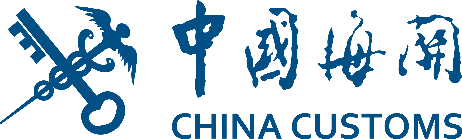 CHINA CUSTOMS
CTOP Initiative
TIR-EPD
3
1
2
Paperless Customs Clearance
Content
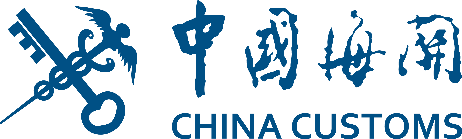 CHINA CUSTOMS
1
Paperless Customs Clearance
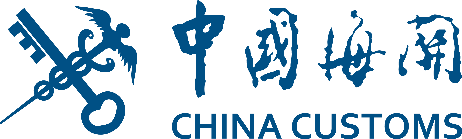 CHINA CUSTOMS
97.4%  paperless
Paperless Customs Clearance
2017
over 90% paperless
2015
a pilot reform of export classification clearance in 
15 major customs districts
2009-2012
the concept of "paperless customs clearance"
was raised
2001-2002
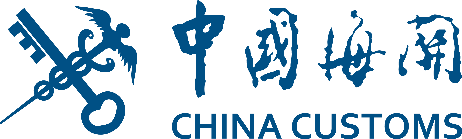 CHINA CUSTOMS
CTOP  Initiative
2
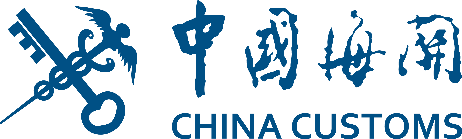 CHINA CUSTOMS
CR-Express Network
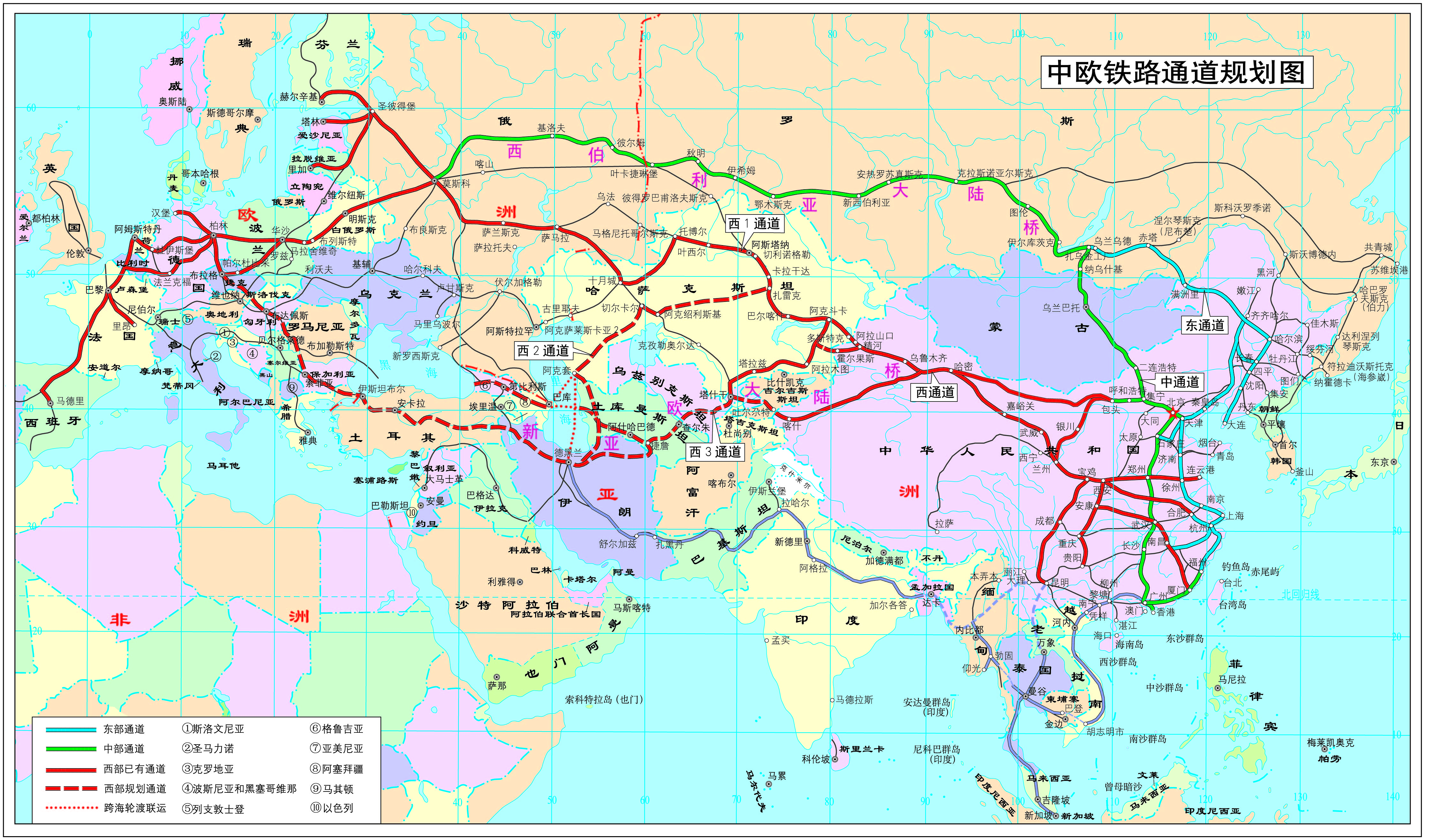 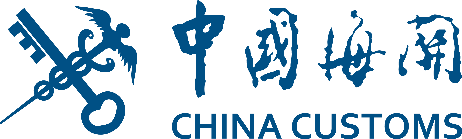 global navigation satellite system
Customs office of departure
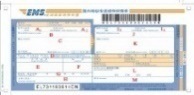 seal the lock
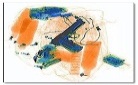 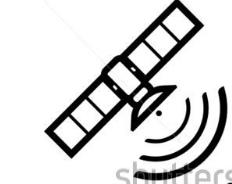 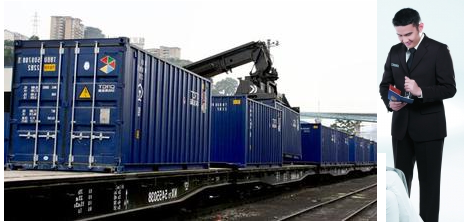 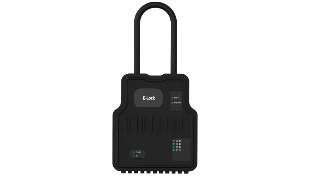 waybill
Scanner image
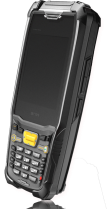 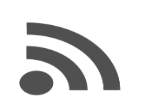 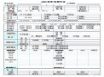 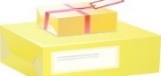 inspection documents
International mail
Hand-held Security and Smart Lock Reader
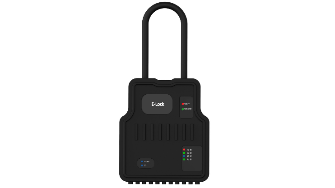 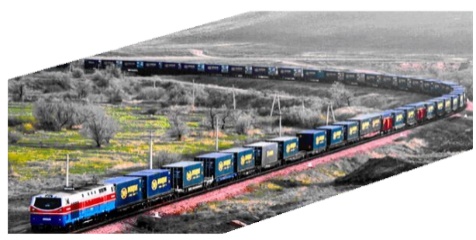 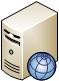 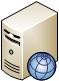 Data Exchange Platform
unseal the lock
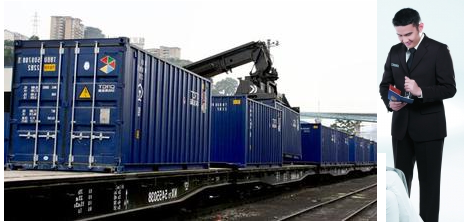 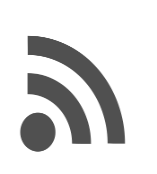 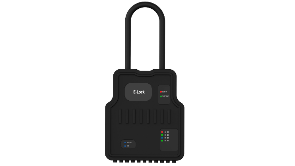 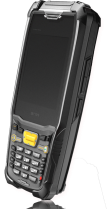 All Customs En route
hand-held reader
CHINA CUSTOMS
TIR-EPD
3
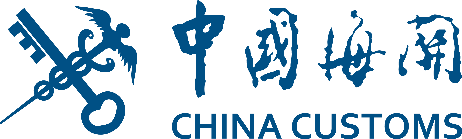 CHINA CUSTOMS
TIR Crossing Points in China
Joined  TIR
CHINA CUSTOMS
TIR-EPD
In 2016 joined the TIR convention;
In 2017 came into force;
GACC completed preparatory work.
TIR-EPD
TIR – EPD Study √ 
Tech Basis √ 
IT staff …
coming soon...
Launched TIR
In May 2018 
launched the implementation with 6 crossing points available
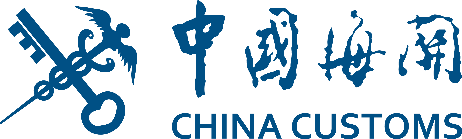 Thank You !
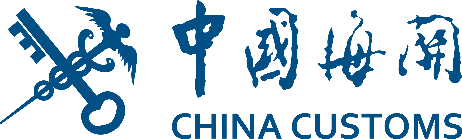